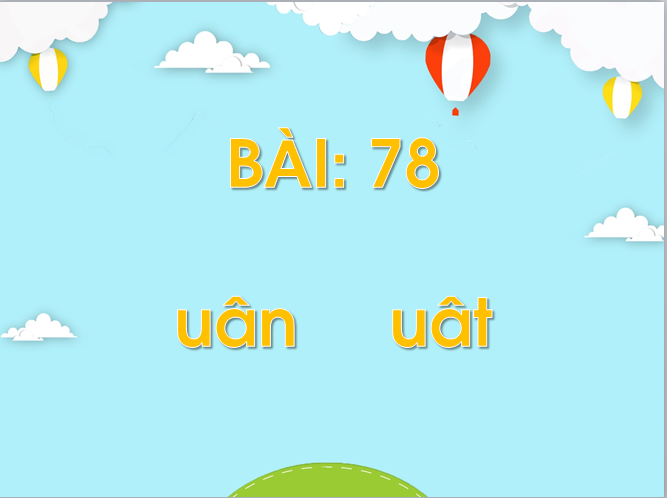 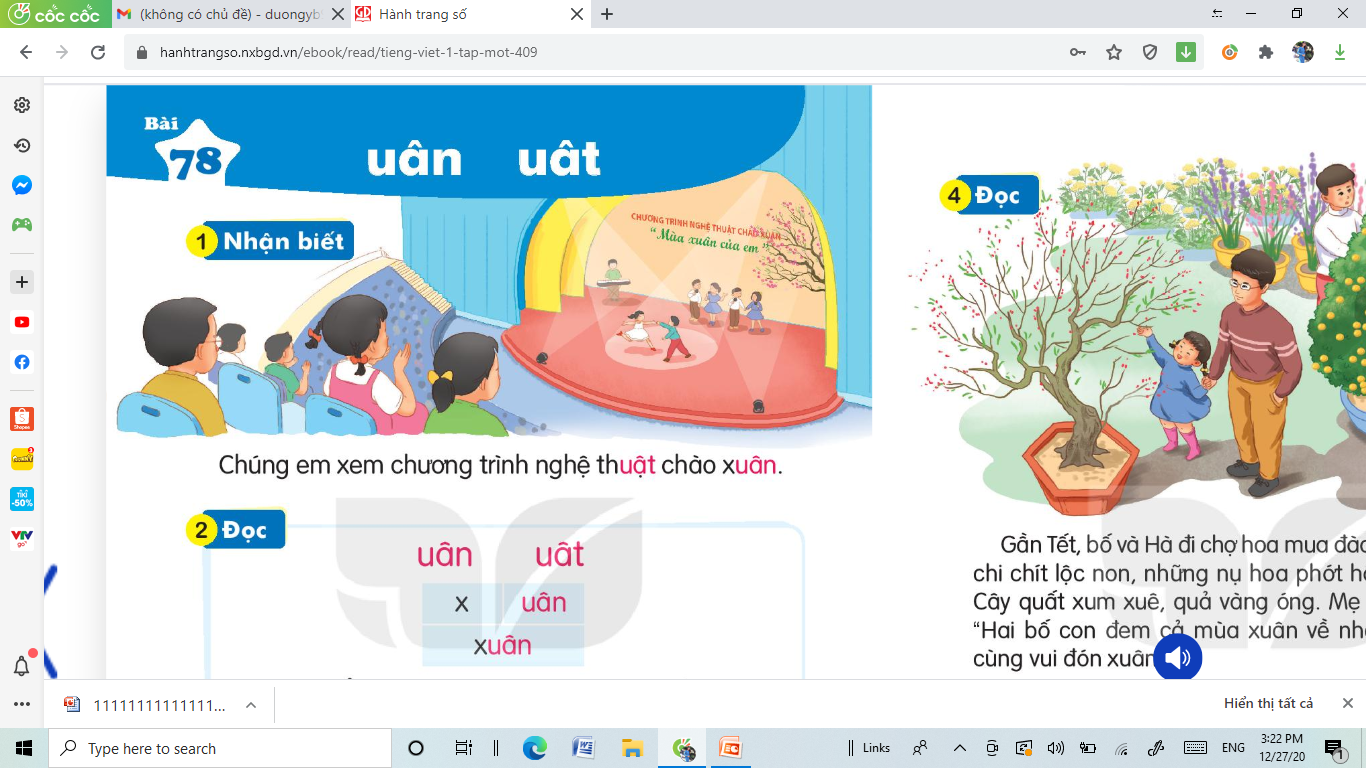 Chúng em xem chương trình nghệ thuật chào xuân.
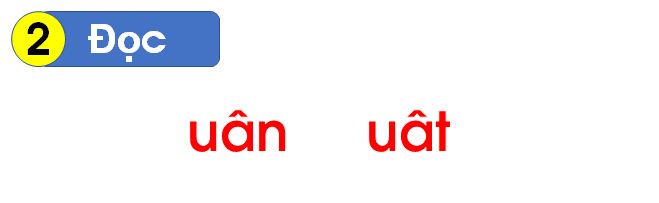 x
uân
xuân
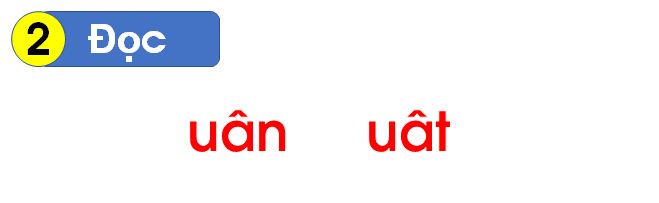 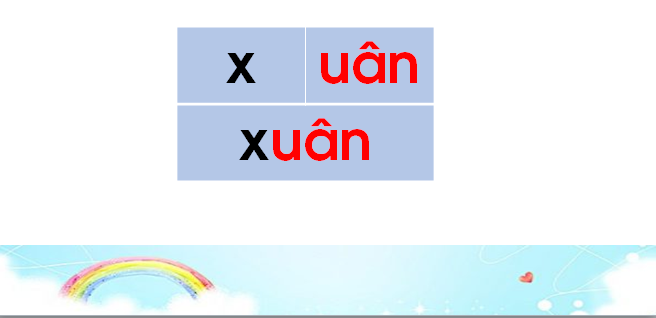 chuẩn     huân      khuân      tuần
khuất     luật       thuật      xuất
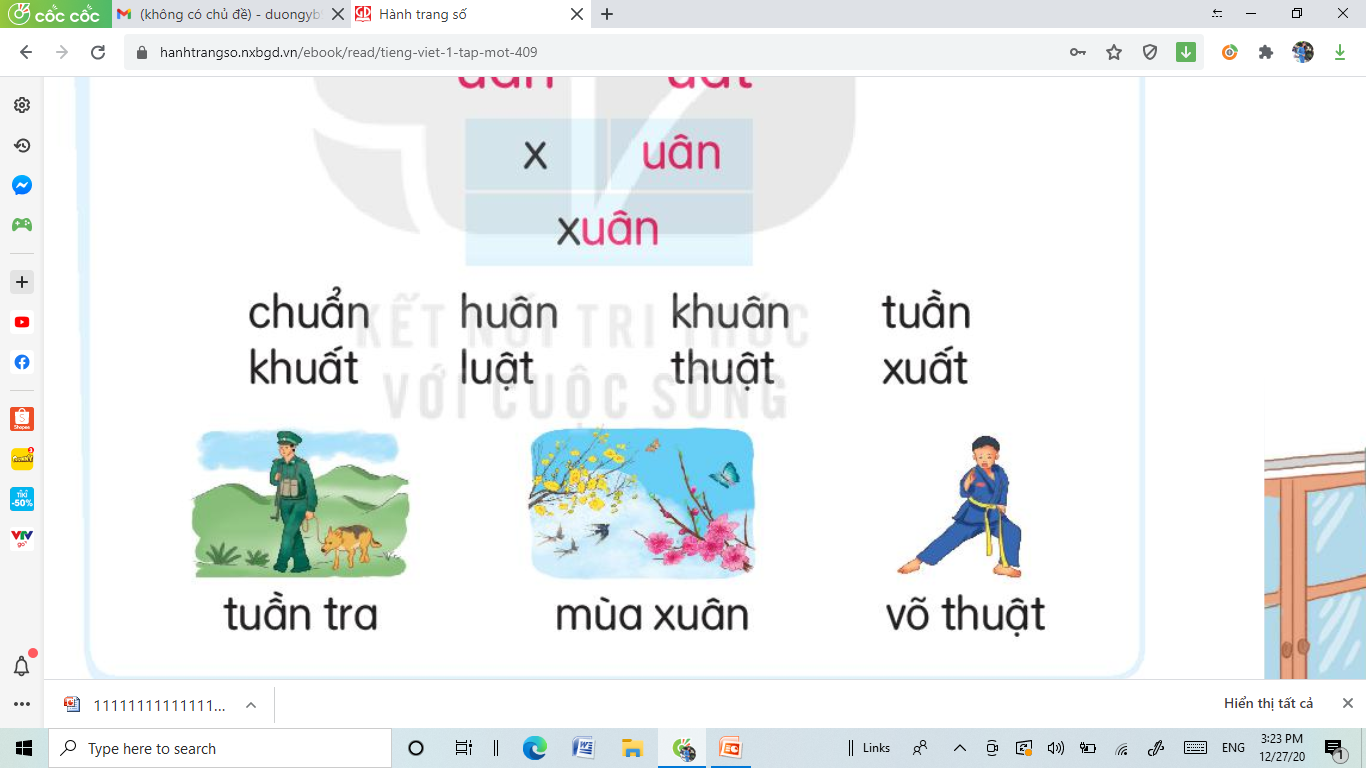 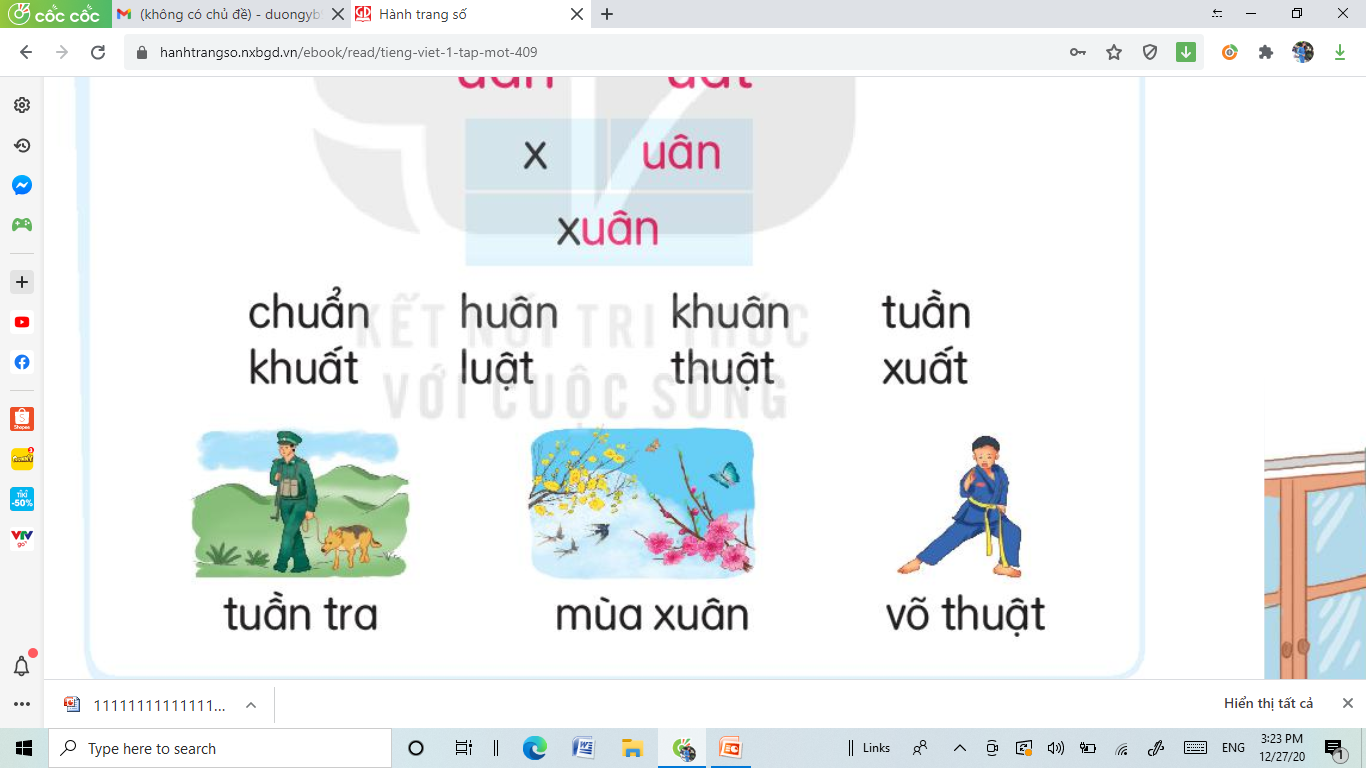 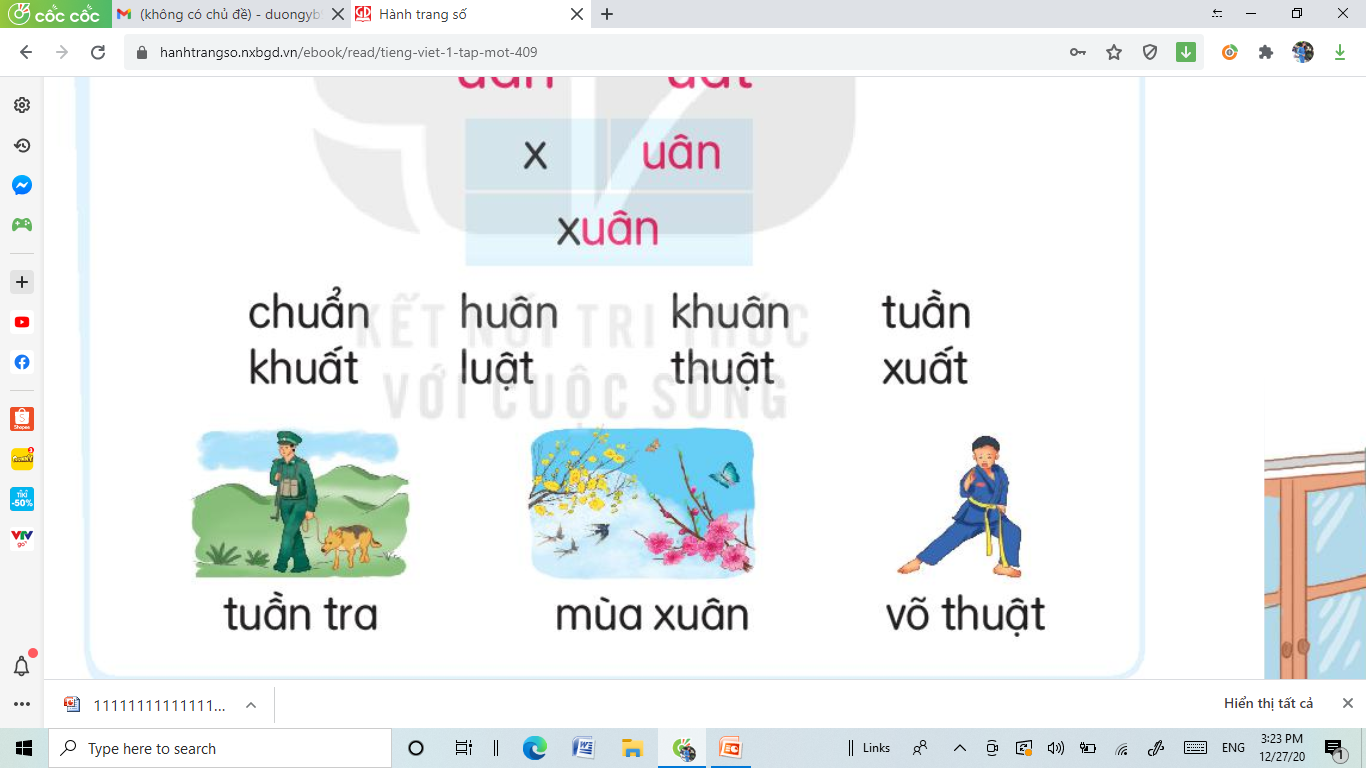 vâ thuËt
tuÇn tra
mïa xu©n
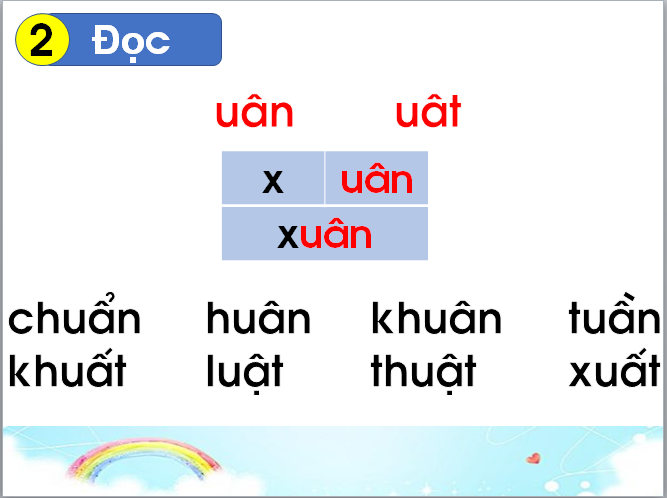 mïa xu©n
vâ thuËt
tuÇn tra
3
ViÕt
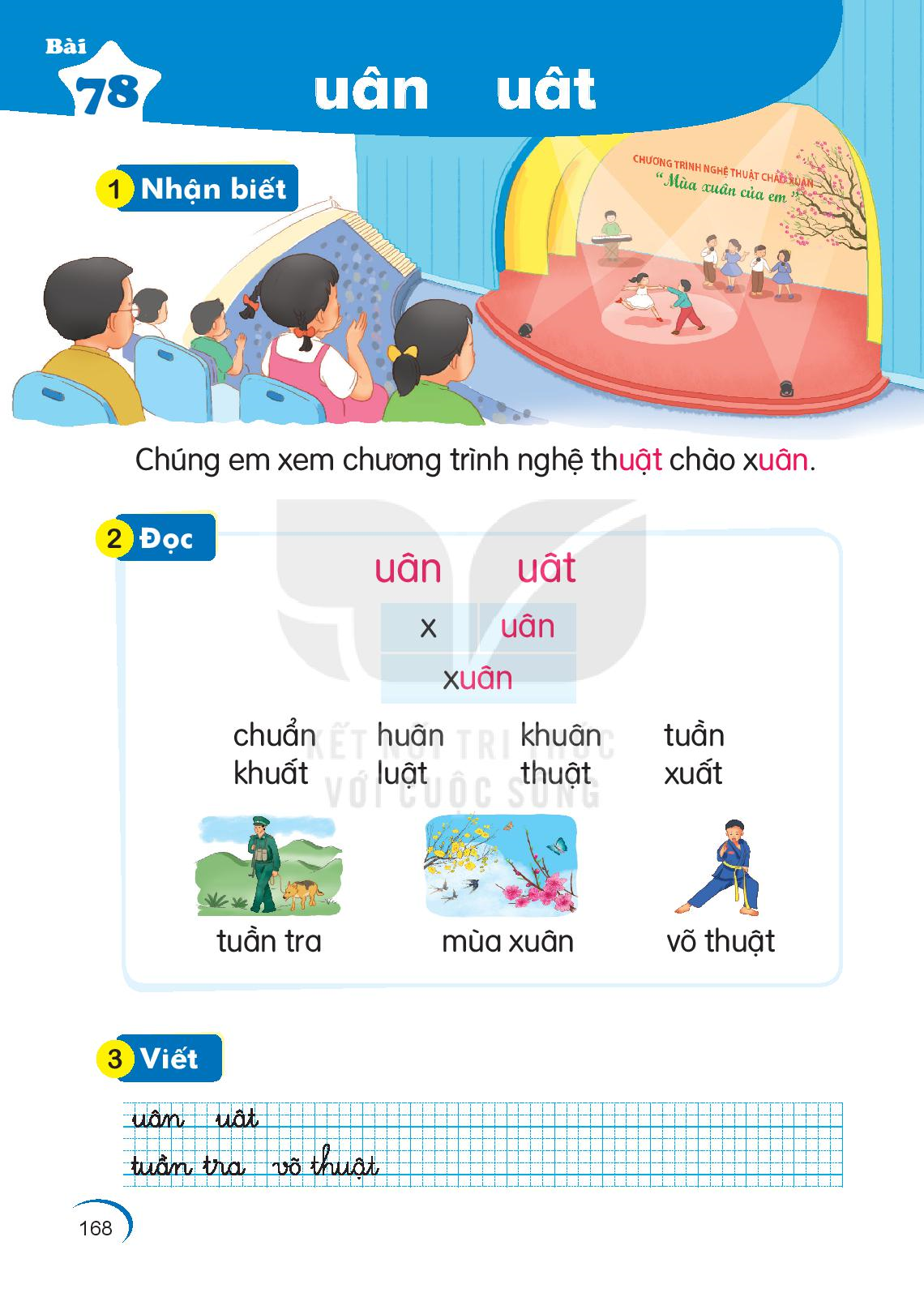 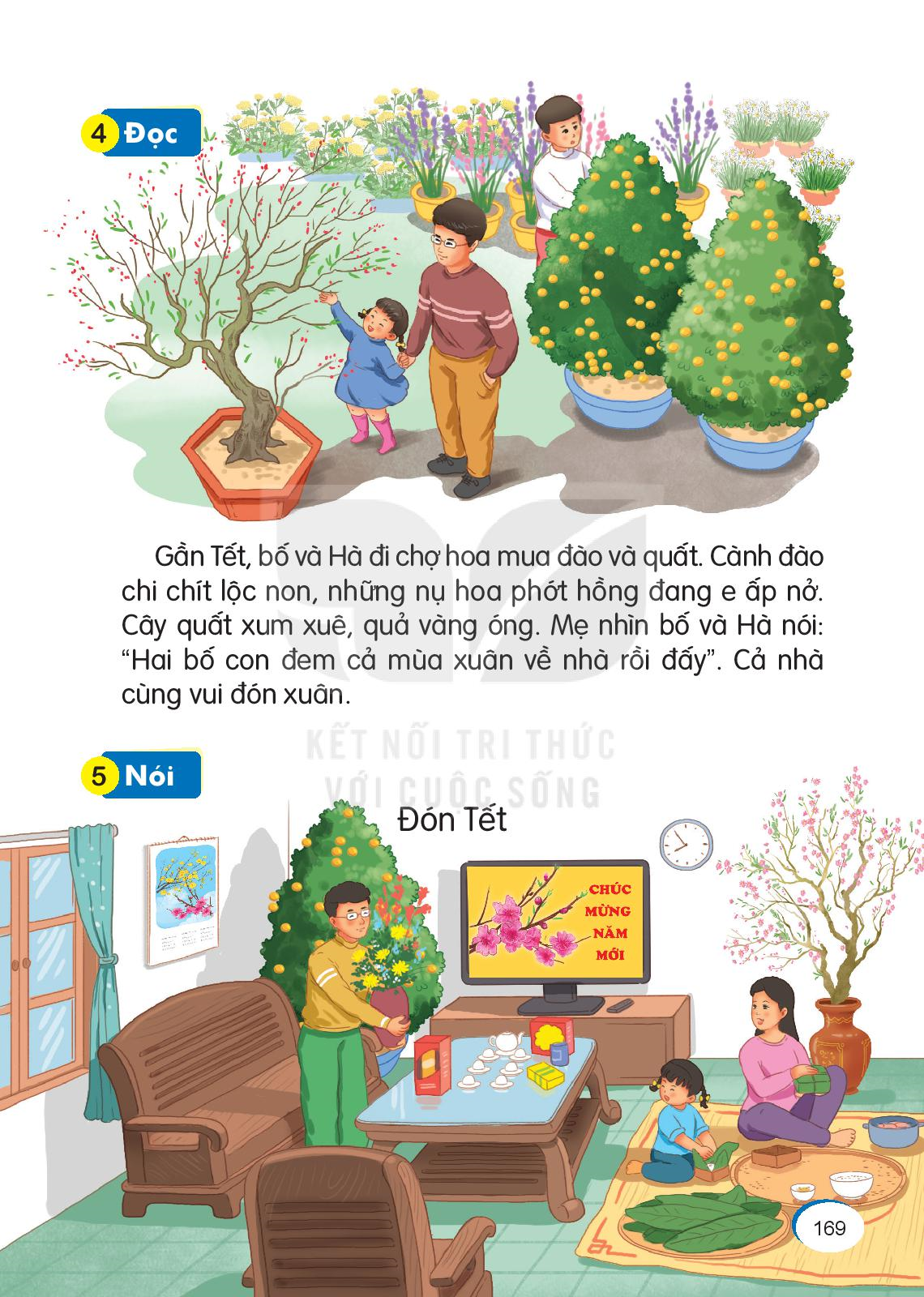 GÇn tÕt, bè vµ Hµ ®i chî hoa mua ®µo vµ quÊt. Cµnh ®µo chi chÝt léc non, nh÷ng nô hoa phít hång ®ang e Êp në. C©y quÊt xum xuª, qu¶ vµng ãng. MÑ nh×n bè vµ Hµ nãi: “Hai bè con ®em c¶ mïa xu©n vÒ nhµ råi ®Êy”. C¶ nhµ cïng vui ®ãn xu©n.
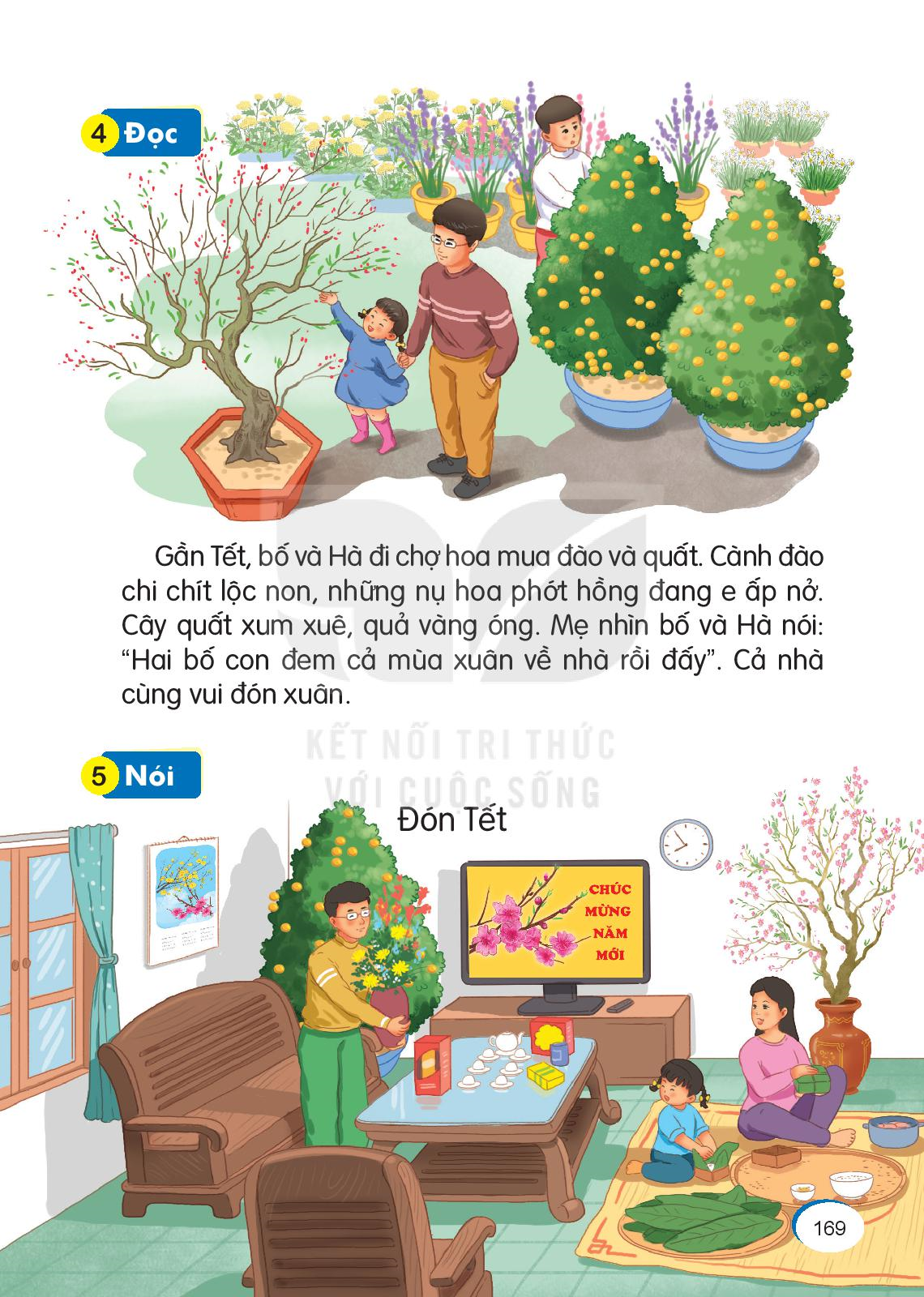 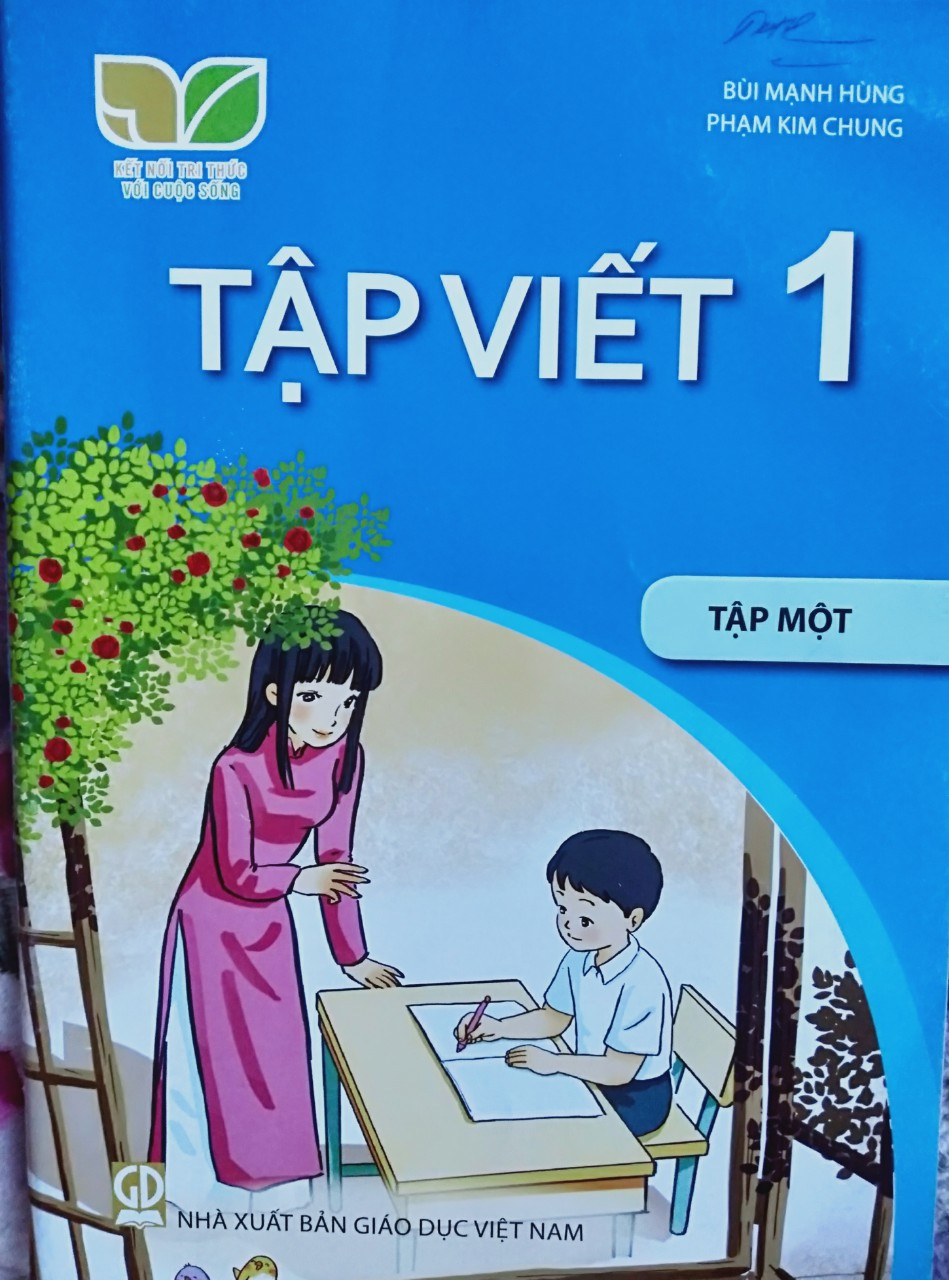 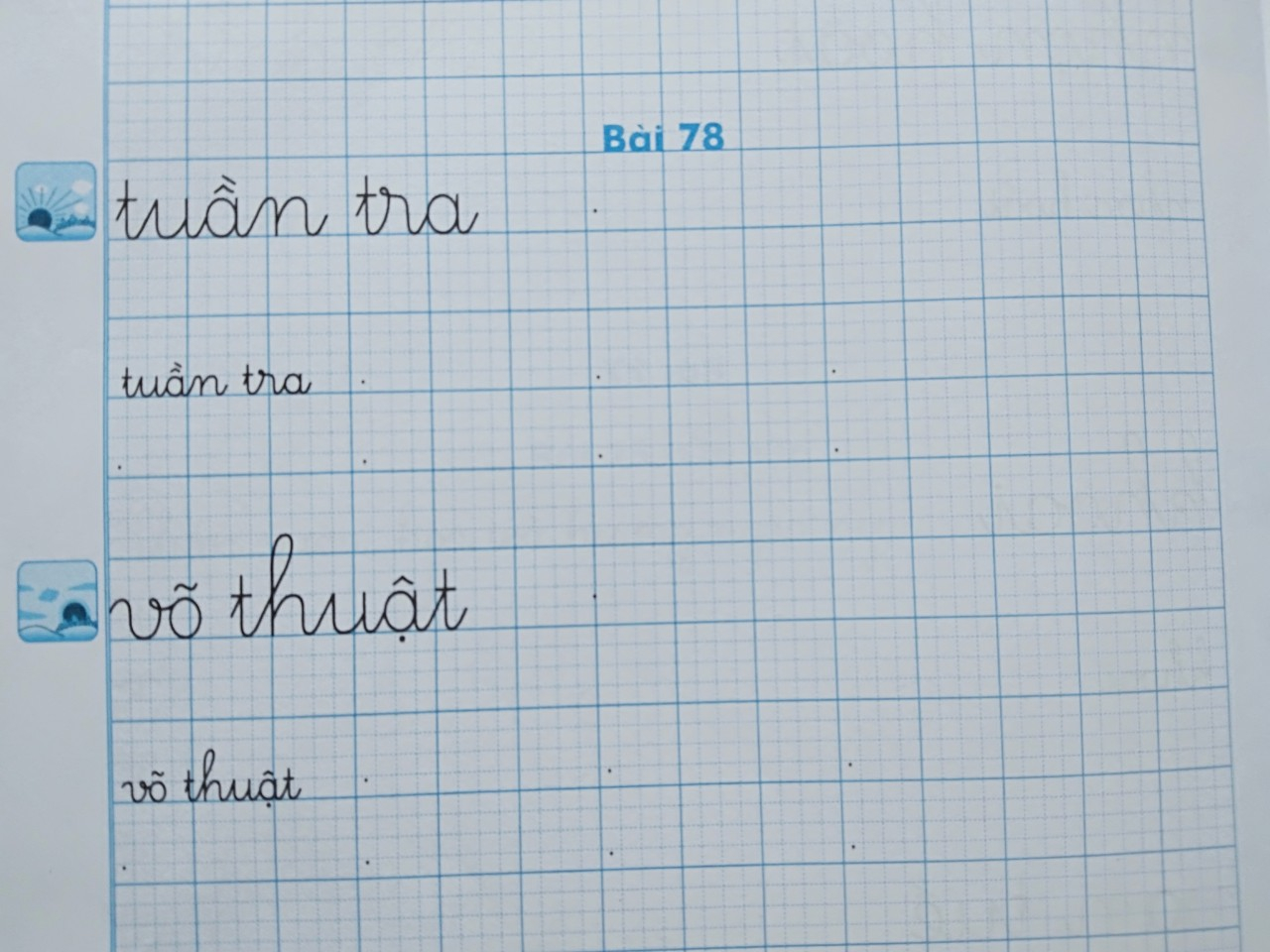 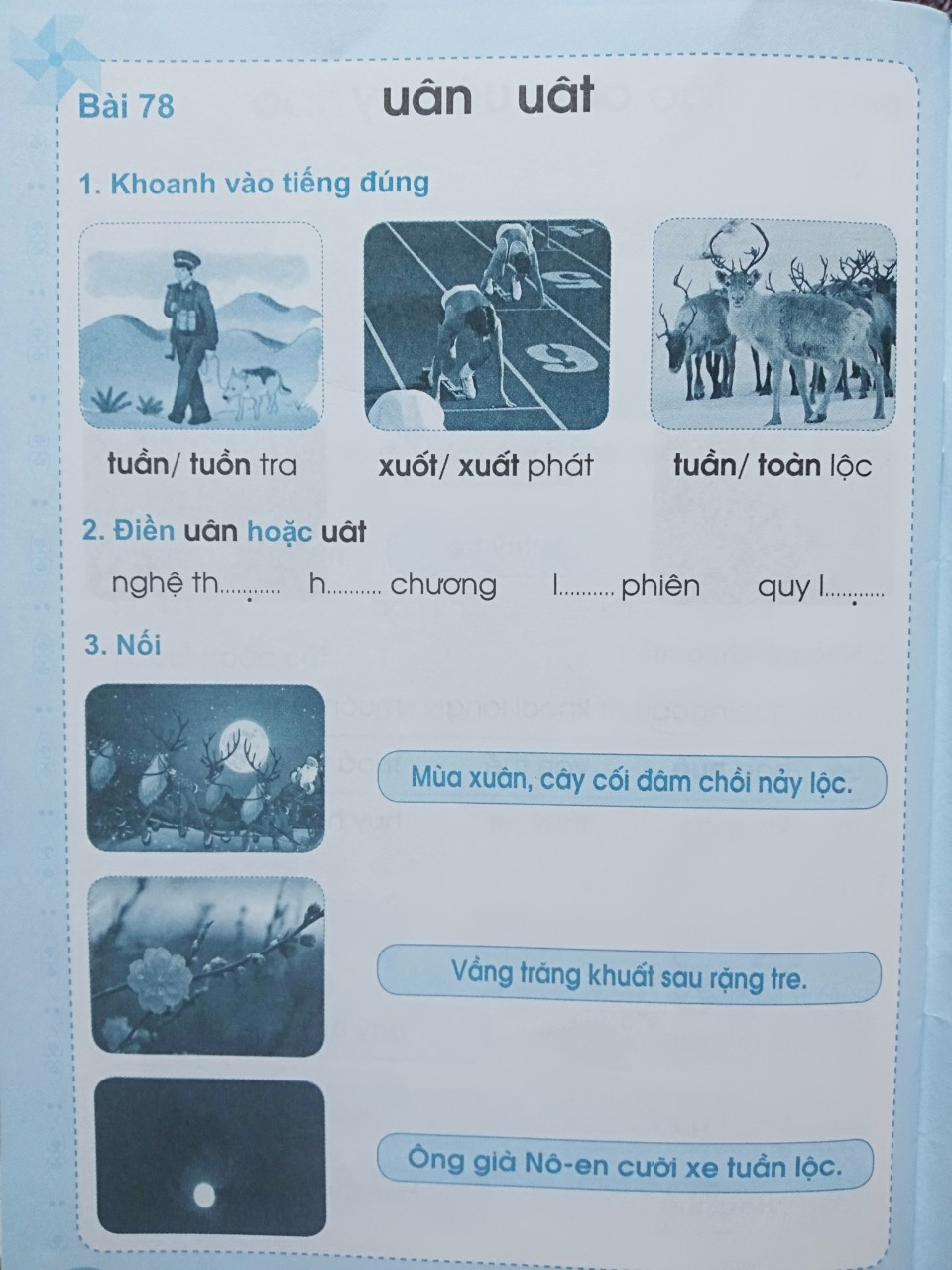 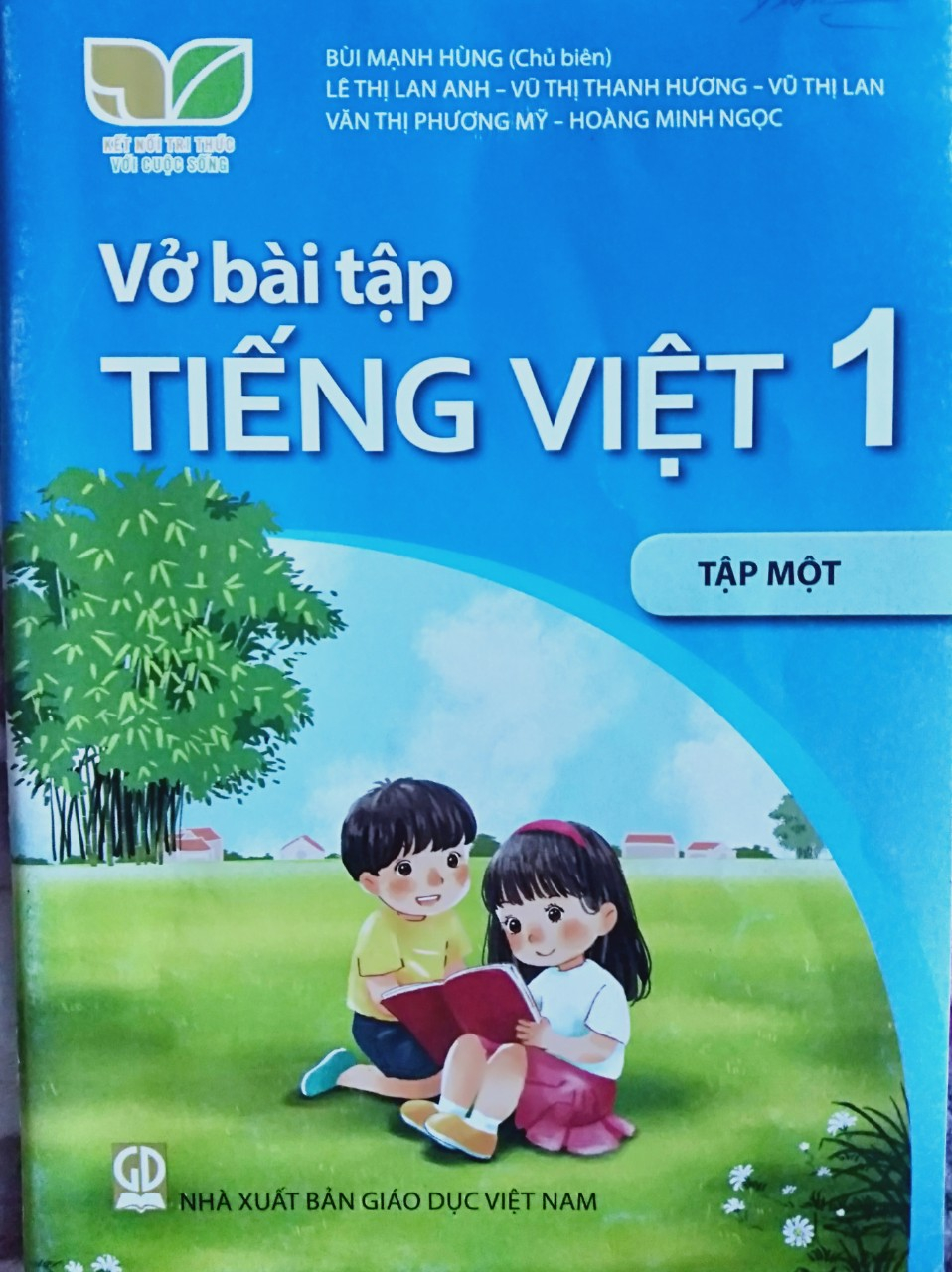